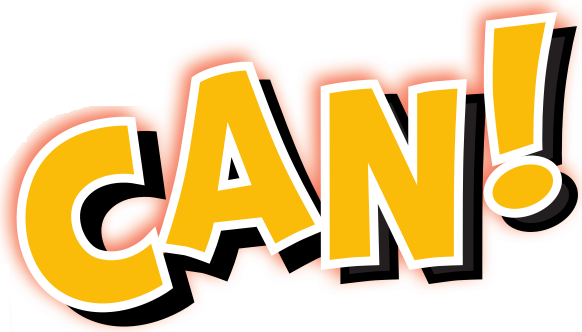 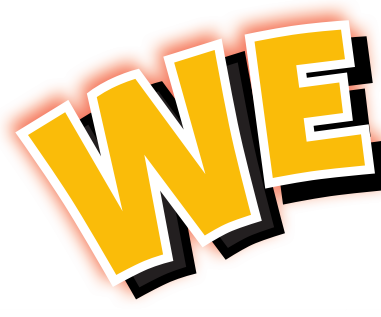 3
Unit 2
Things We Wear  
الأشياء التي نرتديها
Rhythms and Sounds
الايقاعات والأصوات
Materials :

Colors flashcards 
Colors poster 
Clothes flashcards
Strategy  :

Color and clothing chain : 
Take a color flashcard and find a student wearing something with that color. Hand the student the flashcard and ask him/her to stand up. The student must say, “I’m wearing (color on card).” and point to the item of clothing with that color on it. Then, that student takes another color card and finds a student wearing that color. Continue this color chain until all of the color flashcards have been used .
Review the previous lesson 
مراجعة سريعة للدرس السابق
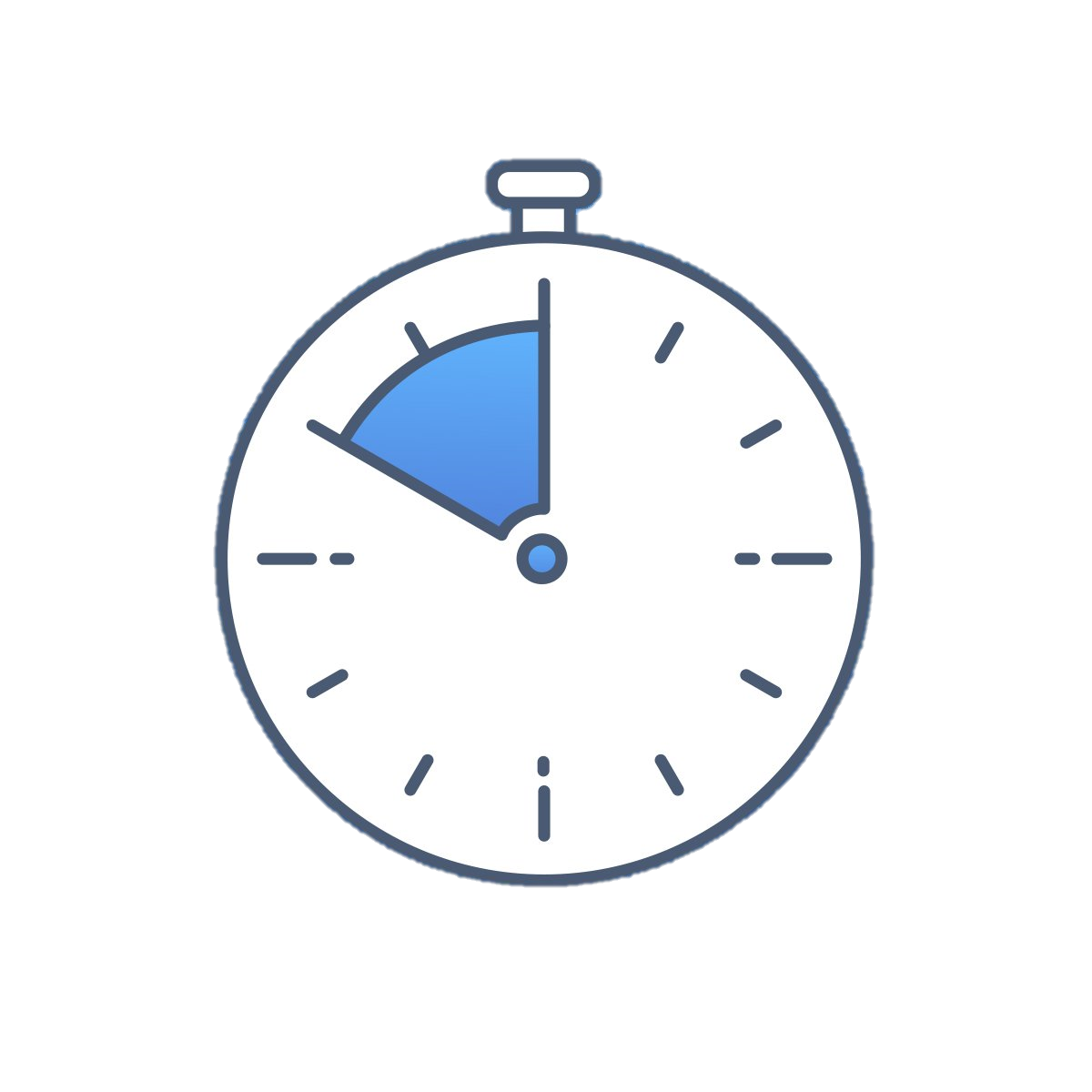 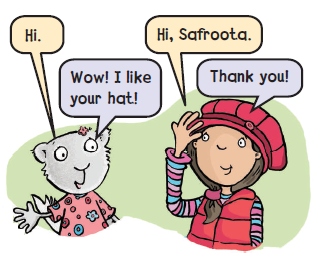 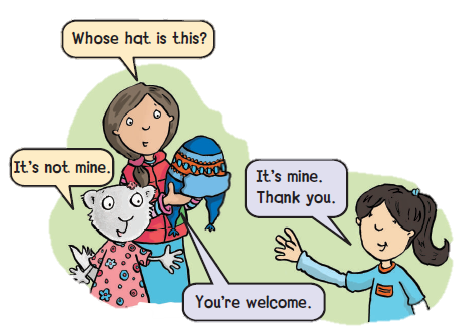 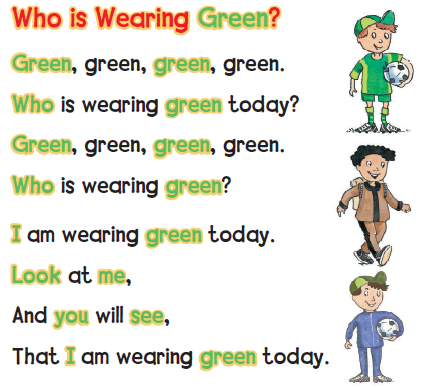 1
Chant  and clap the rhythm  

ردد الأنشودة مع التصفيق
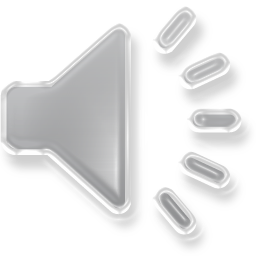 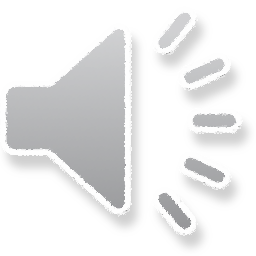 2
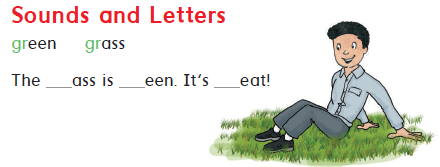 Listen, point, and say. Then write the missing letters
استمع ، تبع ، ثم اقراء الكلمة . بعد ذلك أكمل الحروف الناقصة
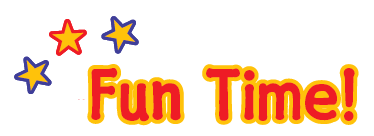 وقت المرح
Clothes color basket سلة الملابس الملونة 
Ask about the colors your classmates are wearing.
 اسأل عن ألوان ملابس زملائك بالصف
3
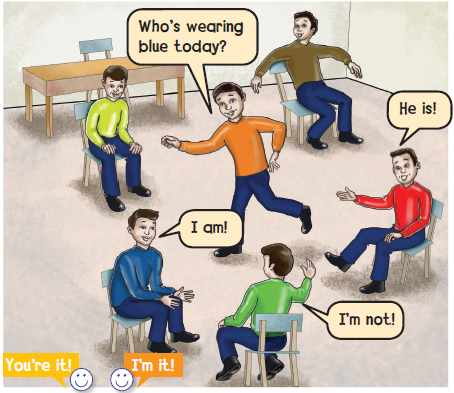 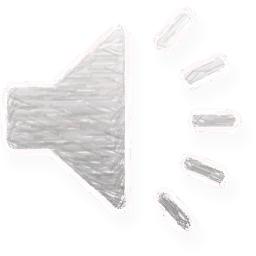 Goal Check 
التحقق من الهدف
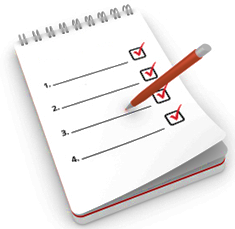 الهدف
أن يردد الطالب الأنشودة 
أن ينطق الطالب أسماء ثلاثة ألوان يرتديها اليوم
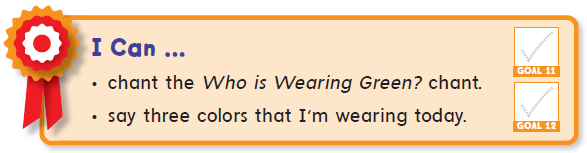 Have a nice day 

See you next class
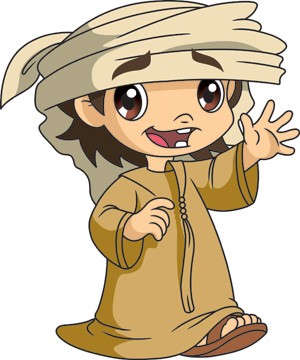